Мультимедійна презентаціявчителя Подібнянської загальноосвітньої школи І-ІІІ ступенівМандюк Н.І.
Початок перебудови
Перебудова
причини
суть
Глибока криза “соціалістичної економіки”
Шляхом інетсифікації та виробництва  перехід до ринкової економіки
Демократизація суспільно-політичного і духовного життя в країні
Глибокі протиріччя в суспільно-політичному житті
Нове політичне мислення в галузі міжнародних відносин
Криза однопартійної влади
Керована з Москви, перебудова в Україні проходила переважно в галузі духовного життя
демократія
гласність
Перебудова
Політичний плюралізм
Кінець “холодної війни”
Соціальна справедливість
Періодизація перебудови      І період. 1985-1988 рр. – період         розробки концепції перебудови і       здійснення перших економічних     реформ     ІІ період. 1988-1991 рр. – період      активних політичних перетворень     під гаслами побудови    демократичного , гуманного    соціалізму
Чорнобильська трагедія
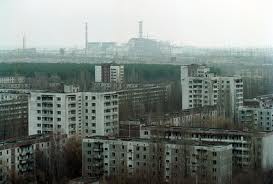 Основні етапи економічних реформ у роки перебудови.І. Квітневий пленум ЦК КПРС 1985 р. – ХХУІ з'їзд КПРС – прийняття програми прискорення соціально-економічного розвитку господарства.       Передбачалося :- до 2000-го року створити виробничий потенціал, що дорівнював би вже створеному за попередні 70 років;- вирішити традиційні соціальні проблеми – продовольчу, житлову, забезпечення населення товарами повсякденного вжитку;- технічне переозброєння машинобудування на основі останніх досягнень НТР, активізації “людського фактора”
ІІ. Із червня 1987 року – реформи Рижкова - Абалкіна .- сутність реформ виражена в трьох “С”: самостійність, самоокупність, самофінансування;- були прийняті закони: “Про державне підприємство”, “Про кооперацію”, “Про індивідуальну трудову діяльність”.                                        Передбачалося:- переведення підприємств на госпрозрахунок;залежність заробітної плати від результатів господарської діяльності;- сприяння запровадженню досягнень НТР;- розвиток кооперативної форми власності та індивідуальної трудової діяльності
ІІІ. Червень 1990 р. – Верховна Рада СРСР прийняла програму переходу до регульованої ринкової економіки.                       Передбачалося: - запровадження елементів ринкових механізмів;- збереження значної частини державного сектору економіки;
Причини невдач економічних реформ в другій половині 80-х рр.:- відсутність послідовної, адекватної, науково - обгрунтованої стратегії розвитку;- непослідовність у здійсненні реформ;- прагнення поєднати несумісні економічні   моделі : ринкову і планову економіки;- некомпетентне керівництво проведення реформ;- опір консервативних сил;- засилля воєнно-промислового комплексу.
Результати і наслідки перебудови:- ліквідація тоталітарного режиму СРСР;- розпад СРСР;- розвал планової економічної системи;- плюралізація громадського і політичного життя, створення багатопартійної системи;- припинення “холодної війни”;- ліквідація “світої соціалістичної системи”
Дякую за    
        увагу!